ГОСУДАРСТВЕННОЕ БЮДЖЕТНОЕ ОБЩЕОБРАЗОВАТЕЛЬНОЕ УЧРЕЖДЕНИЕ
СРЕДНЯЯ ОБЩЕОБРАЗОВАТЕЛЬНАЯ ШКОЛА № 96
КАЛИНИНСКОГО РАЙОНА САНКТ-ПЕТЕРБУРГА
«У меня растут года…»
Разработала
Медведева Ирина Анатольевна
социальный педагог
Санкт-Петербург
2013
1 задание.
«ОДИН В ПОЛЕ НЕ ВОИН»
2 задание.
Кроссворд 
"ПРОФЕССИИ НАШИХ РОДИТЕЛЕЙ"
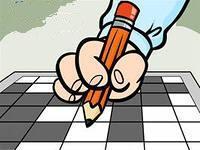 3 задание
«КОТ В МЕШКЕ…»
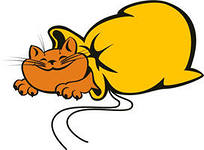 Официант обслуживает гостей ресторана, бара, кафе или кофейни. Обязанности официанта просты и обычны: подойти к занявшим столик посетителям, познакомить с меню, принять заказ и насколько возможно быстро доставить блюда и напитки клиентам.
Фоторепортер - лицо, занимающееся фоторепортажем. Фоторепортаж - вид репортажа, производство фотографических снимков для публикации в прессе. Репортаж - репортерская работа, информация о событии.
Парикмахер — специалист в области создания стиля человека с помощью причёски.Слово «парикмахер» произошло от нем. Perückenmacher, что означает — мастер, делающий парики. В самой Германии это слово в данном значении давно не применяется и является устаревшим германизмом.
Врач — лицо, посвящающее свои знания и умения предупреждению и лечению заболеваний, сохранению и укреплению здоровья человека
4 задание.
«СОБЕРИТЕ  ПОСЛОВИЦЫ?»
Что нового и интересного вы узнали?
Какое задание больше понравилось?
Какое задание оказалось наиболее сложным? 
За что бы вы себя похвалили на занятии?
Спасибо !
Интернет ресурсы.
http://feb-web.ru/feb/rosarc/raa/raa-500-.htm
http://mymultimedia.narod.ru/biogr/mensh.htm
http://www.admhmao.ru/politics/Fond_Men/bes_1.htm
http://cross.highcat.org/ru_RU/
 http://ru.wikipedia.org/wiki/
 dic.academic.ru  - Словари и энциклопедии на Академике
https://docs.google.com/spreadsheet/ccc?key=0Ahyr2YKP7iQsdHh5Q2VvT0Izb2o0dFIxVUxOMkt4MEE&usp=drive_web#gid=0
Один в поле не воин httpeljournal.ru.flv  (Один в поле не воин. – YouTube).